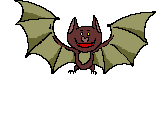 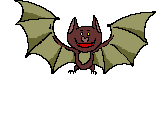 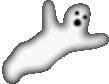 Halloween is Here!
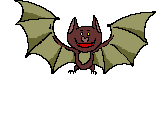 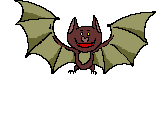 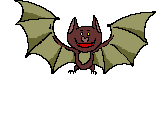 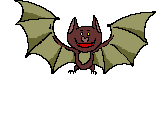 Fly, fly, fly little bats.
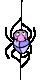 Halloween is here!
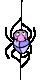 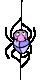 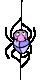 Crawl, crawl, crawl
 little spiders.
Halloween is here!
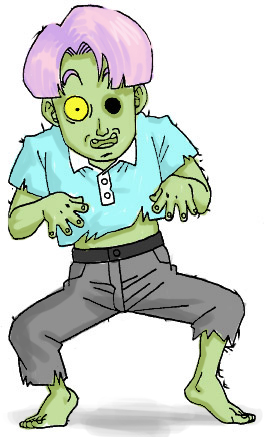 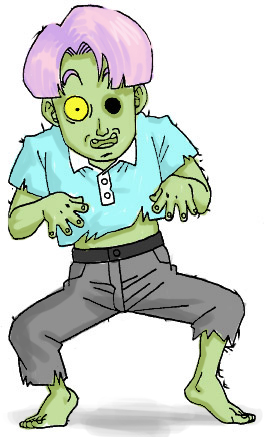 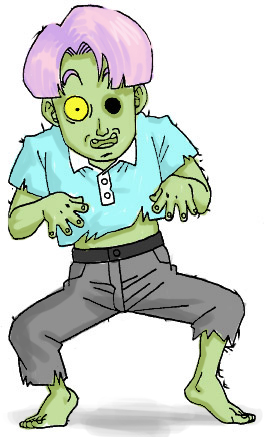 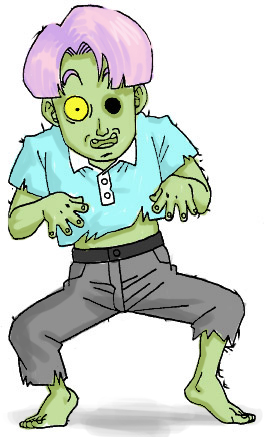 Stomp, stomp, stomp
 little monsters.
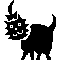 Halloween is here!
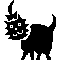 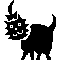 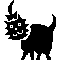 Creep, creep, creep
 little cats.
Halloween is here!
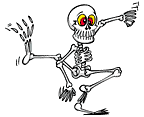 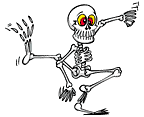 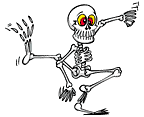 Dance, dance, dance
 little skeletons.
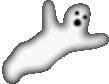 Halloween is here!
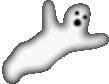 Float, float, float
 little ghosts.
Halloween is here!
This powerpoint was kindly donated to www.worldofteaching.com




http://www.worldofteaching.com is home to over a thousand powerpoints submitted by teachers. This is a completely free site and requires no registration. Please visit and I hope it will help in your teaching.